Графовые базы данных
[Speaker Notes: Перейдем ко второй большой части темы «Технологии хранения больших данных»]
Графовые базы данных
Neo4j
2
Свойства графовых баз данных
Используют узлы, связи между узлами, свойства узлов и связей в виде пар «ключ-значение»
Предоставляют доступ к данным в виде операций обхода графа (поиск узла, переход к соседям, …)
Для подходящих массивов данных работают быстрее
Не используют сложных схем данных для быстрого захвата (сохранения) и изменения данных
Типичная схема данных: RDF
Приложения: хранение и анализ сложных связанных данных, например, системы, увязывающие данные из разных источников о связях одних и тех же объектов; анализ и визуализация социальных сетей
Примеры: Neo4J, DB2
3
Примеры графов
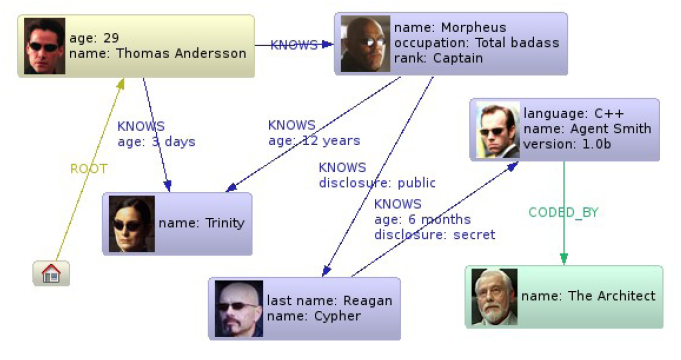 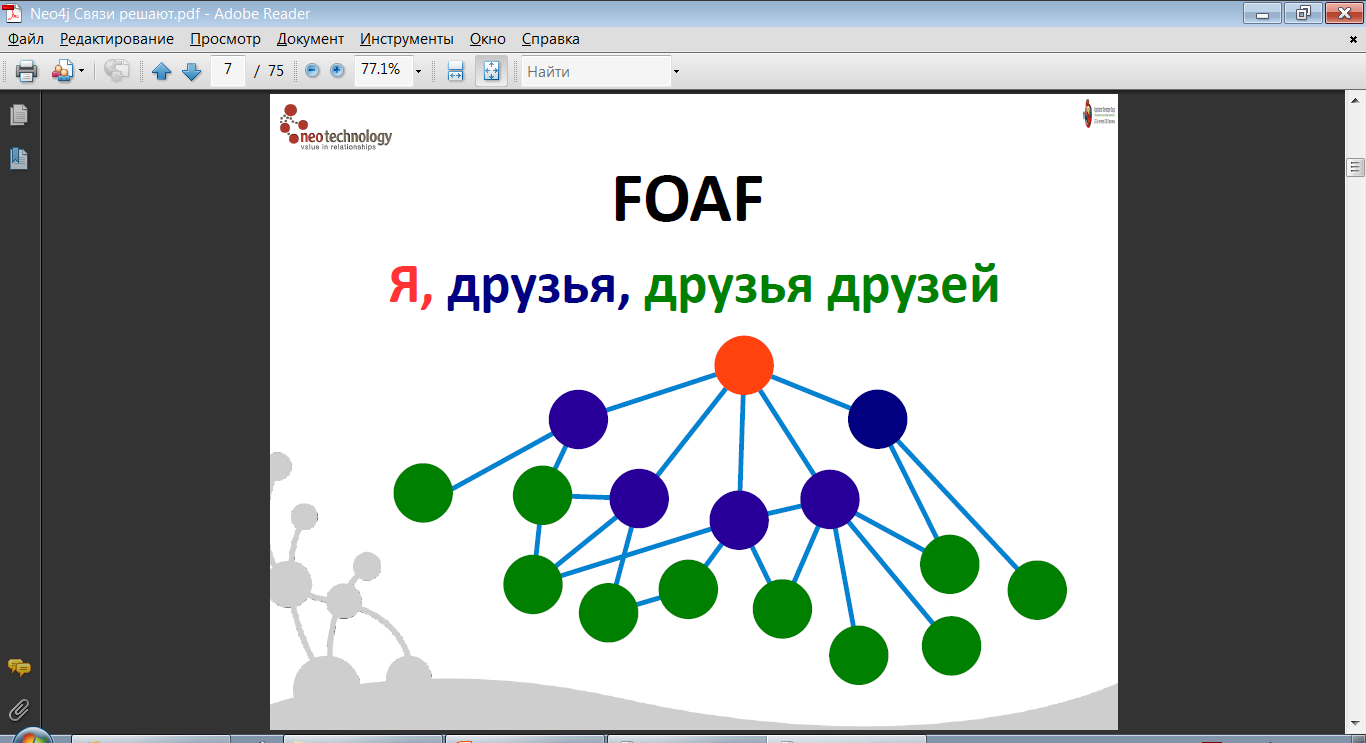 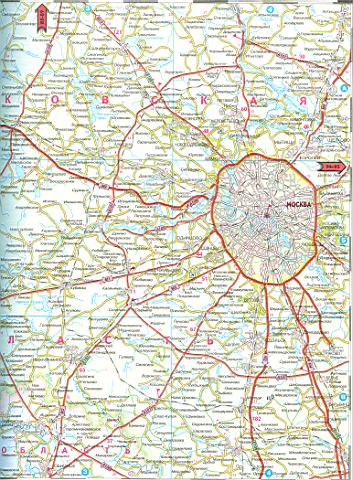 4
Позиционирование
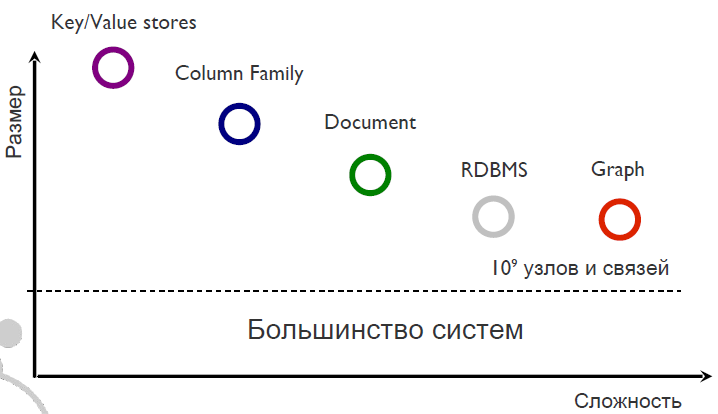 5
www.slideshare.net/EvgenyGazdovsky/neo4j-12938412  и далее по neo4j
Neo4j — это
Встраиваемая Java СуБД
Полностью ACID
Фреймворк построения индексов
Поддержка 24/7 с 2003 года
Высоко доступная кластеризация (CA)
Большое комьюнити
6
Схема данных Neo4j
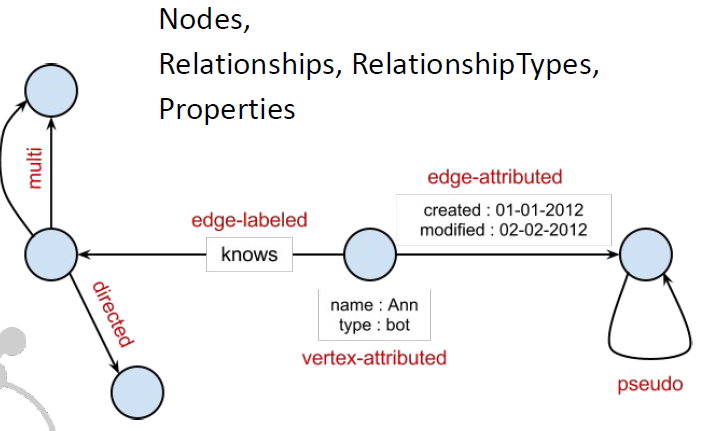 7
[Speaker Notes: Направленные, типизированные, гиперграфы (многопродуктовые)]
Интерфейсы Neo4j
Java, Ruby, Python API
Embedded Java API
Blueprints, Gremlin
Cypher Query
8
Embedded Java API
String STORAGE = "/home/foo/data“;EmbeddedGraphDatabase graphDb;graphDb = new EmbeddedGraphDatabase(STORAGE);Node root = graphDb.getReferenceNode();
Node neo = graphDb.createNode();neo.setProperty("name", "Thomas Anderson");neo.setProperty("age", 29);Node trinity = graphDb.createNode();trinity.setProperty("name", "Trinity");
root.createRelationshipTo(neo, ROOT);Relationship r;r = neo.createRelationshipTo(trinity, KNOWS);r.setProperty("age", "3 days")
9
Embedded Java API
Node start = r.getStartNode();Node end = r.getEndNode();Node n = r.getOtherNode(start);
Relationship x = neo.getSingleRelationship(Direction.OUTGOING);Relationship y = trinyty.getSingleRelationship(Direction.INCOMING);Itreator<Relationship> it = neo.getRelationships(ROOT);
IndexManager index = graphDb.index();Index<Node> fulltextMovies = index.forNodes( "moviesfulltext", MapUtil.stringMap( IndexManager.PROVIDER, "lucene", "type", "fulltext" ) );fulltextMovies.add( theMatrix, "title", "The Matrix" );Node found = fulltextMovies.query( "title", "reloaded" ).getSingle();
10
Запросы в Neo4j
Поиск узлов и связей по индексу/ам
Траверс графа
Поиск путей по заданным условиям
TraversalDescription td_KNOWS =Traversal.description().breadthFirst().relationships(KNOWS, OUTGOING);Traverce t = td_KNOWS.traverce(neo);Path p; Iterator<Path> paths = t.iterator();for (Relationship n : relationships) {    …}
11
Пример на php (Neo4jPHP)
$keanu->relateTo($matrix, 'IN')->save(); $laurence->relateTo($matrix, 'IN')->save();
$path = $keanu->findPathsTo($kevin) 	->setMaxDepth(12) 	->getSinglePath();
12
Свойства Neo4j
ACID
Многопоточность
Транзакции только на запись
Встроенные алгоритмы
Обход в ширину и в глубину
Поиск пути Дейкстры
Поиск всех путей
13
Neo4j WebAdmin
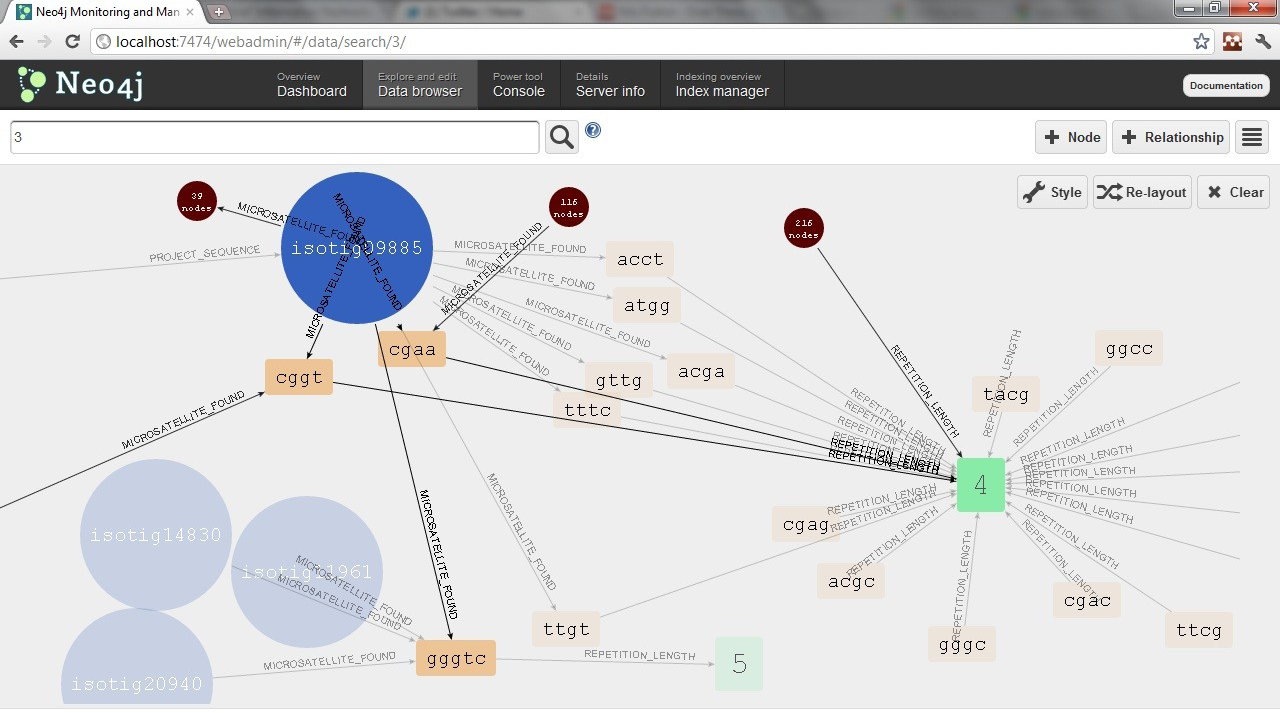 14
Gephi – open-source инструмент анализа и визуализации сетей
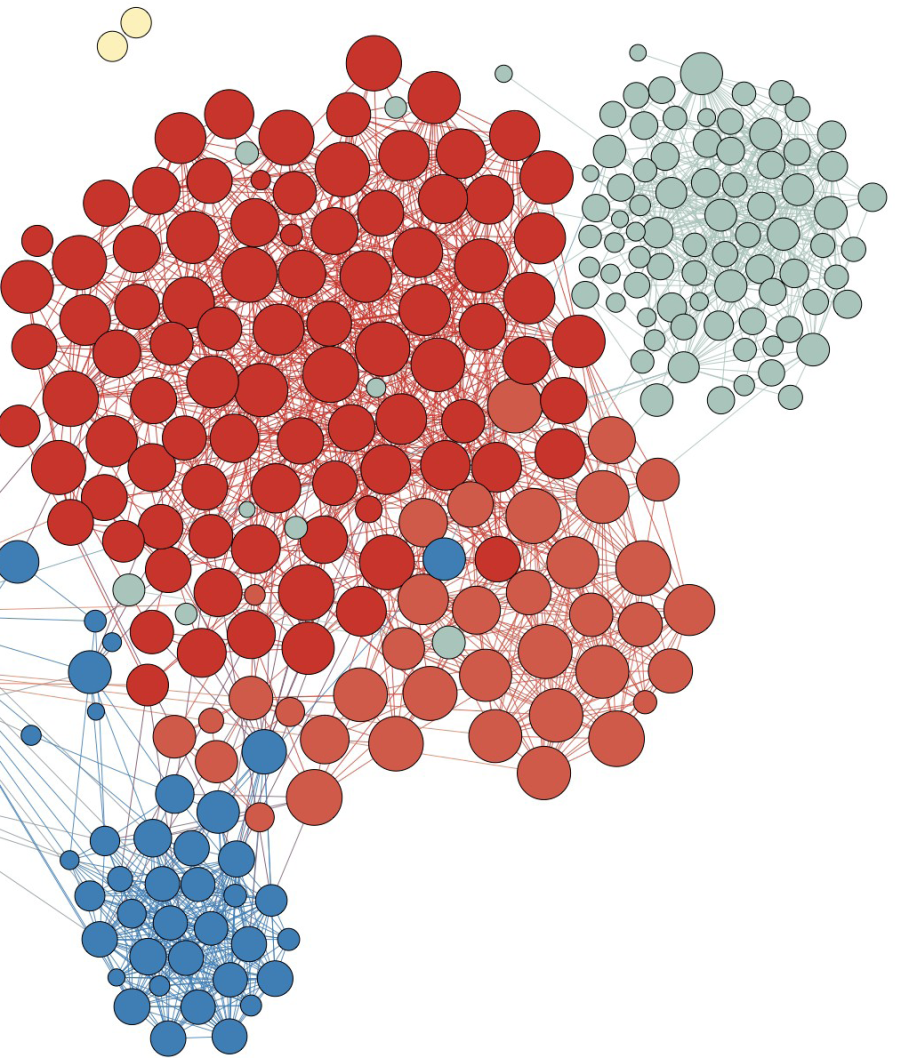 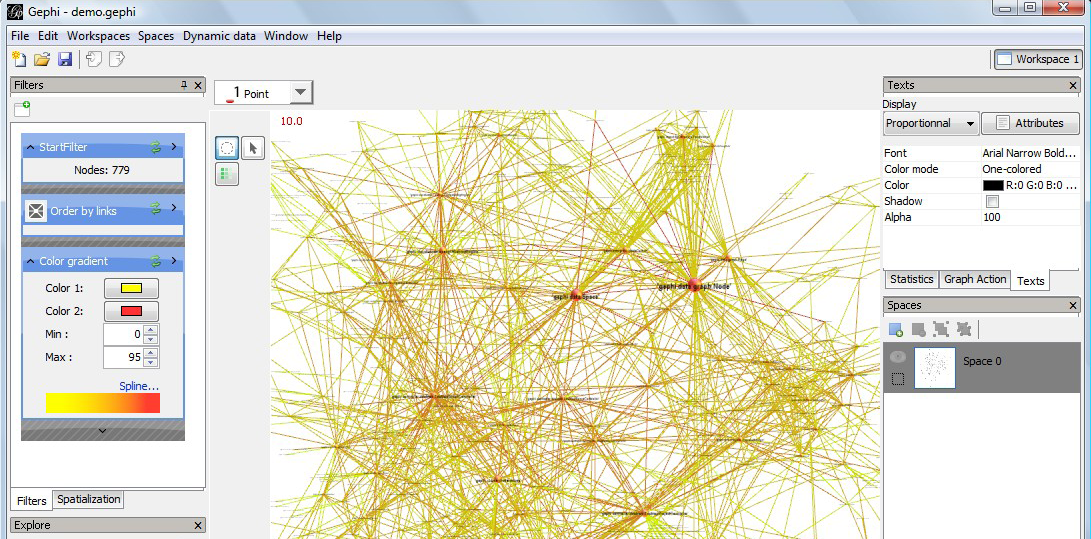 15
Графовые базы и распределенность
GraphBuilder (Intel Labs)
Neo4j (Neo Technology)
Grappa (UW)
MLBase (Berkeley)
GraphX (Berkeley)
Stinger (Georgia Tech)
bigML
DEX (Sparsity Technologies)
Pregel (Google)
GraphLab (CMU/UW)
Giraph (Apache), used in Facebook
PowerGraph (GraphLab Org)
GrapChi (GraphLab Org)
Cassovary (Twitter)
Naiad (Microsoft Research)
Проблемы:
Операции обхода графа (в ширину и в глубину)
Поиск пути
Возможный вариант
Наименьшее сечение
16
Заключение. Выберите свое
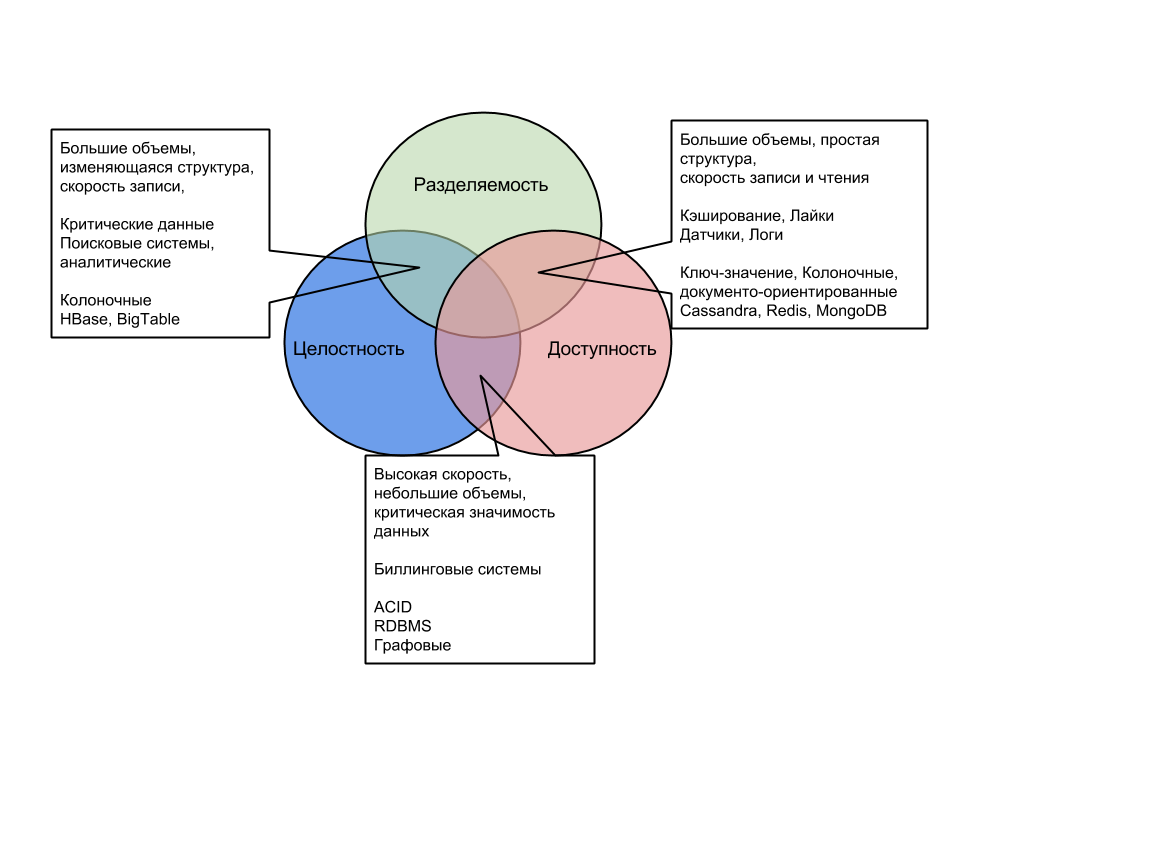 17
Ссылки и литература
Официальный сайт HBase http://hbase.apache.org 
Официальный сайт Cassandra  http://cassandra.apache.org 
Официальный сайт Redis http://redis.io 
Официальный сайт MongoDB http://orgwww.mongodb.org 
Официальный сайт  Neo4j http://neo4j.org 
Использованы материалы презентации NeoNechnology www.slideshare.net/EvgenyGazdovsky/neo4j-12938412
Сравнение десятков RDBMS и NoSQL систем http://db-engines.com/en/systems
18